[Ondernemingsplan]
[AOC Oost]
Doelen
Wat is het nut?
Globale opbouw
Waar begin je?
Bij welke groep hoor je?
Vragen
Ondernemingsplan globaal
Wie ben ik, wat kan ik, wat wil ik
Marketing
Organisatie en uitvoering
Financieel plan
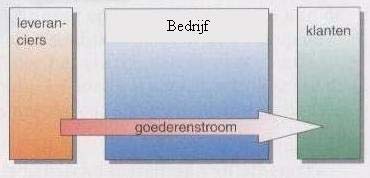 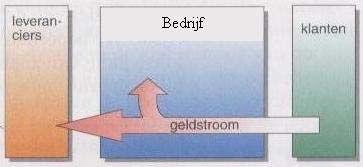 Hoe begin je?
Kernidee: belangrijkste product/dienst
Markt: doelgroep en concurrentie
Locatie: geschikt voor kernidee en doelgroep